Metals, Nonmetals and Metalloids…13
WORD
DEFINITION
EXAMPLES AND PICTURES
CHARACTERISTICS
METAL
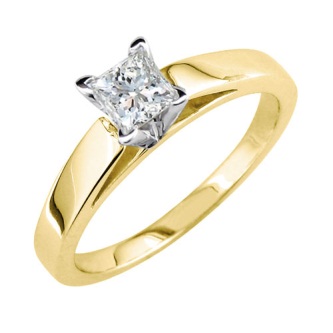 Metals are elements that conduct electricity and heat
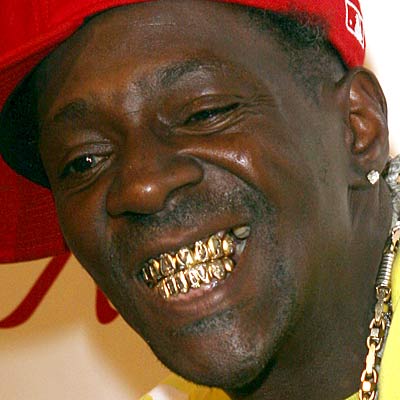 Iron 
Aluminum
Gold
Malleable-can be flattened
Ductile- can be made into a wire
Shiny
High melting point
Magnetic
High density
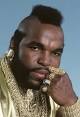 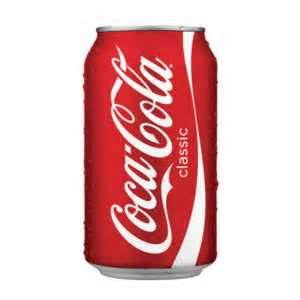 NONMETALS
An element that usually has properties opposite of metal
gas
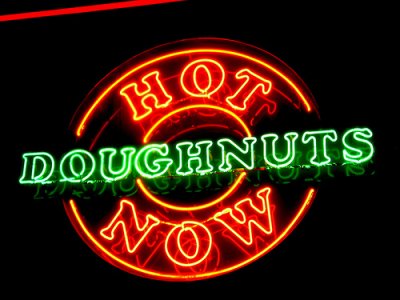 Easily broken
Dull
Poor conductor of heat and electricity
Neon
Helium
Oxygen
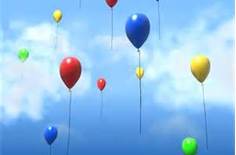 METALLOID
Properties of metals and non metals
Found on zig zag line of the periodic table
Semi conductors
Arsenic
Silicon
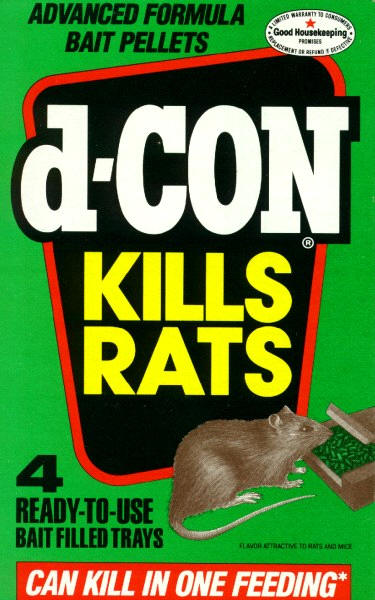 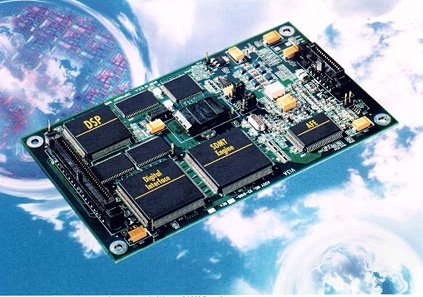